Deep Generative Bayesian Network
‹#›
Summary
Neural Networks vs Bayesian Neural Networks
Advantages of Bayesian Neural Networks
Bayesian Theory
Preliminary Results
‹#›
Neural Networks
vs
Bayesian Neural Networks
‹#›
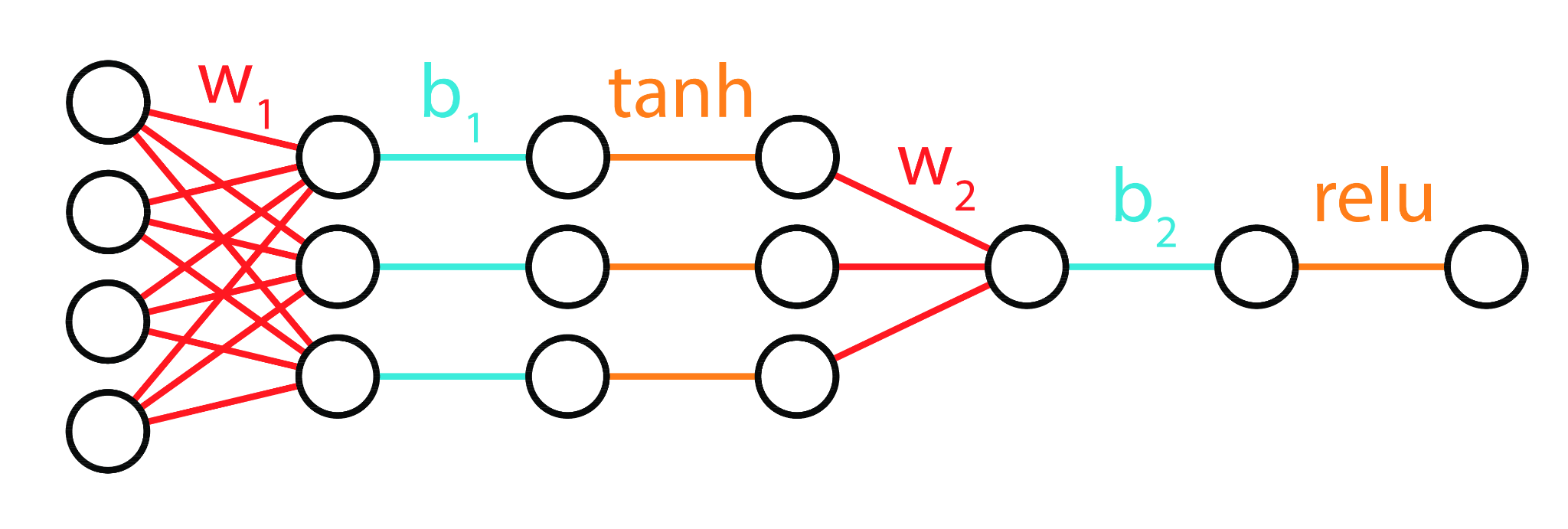 Regular Neural Networks
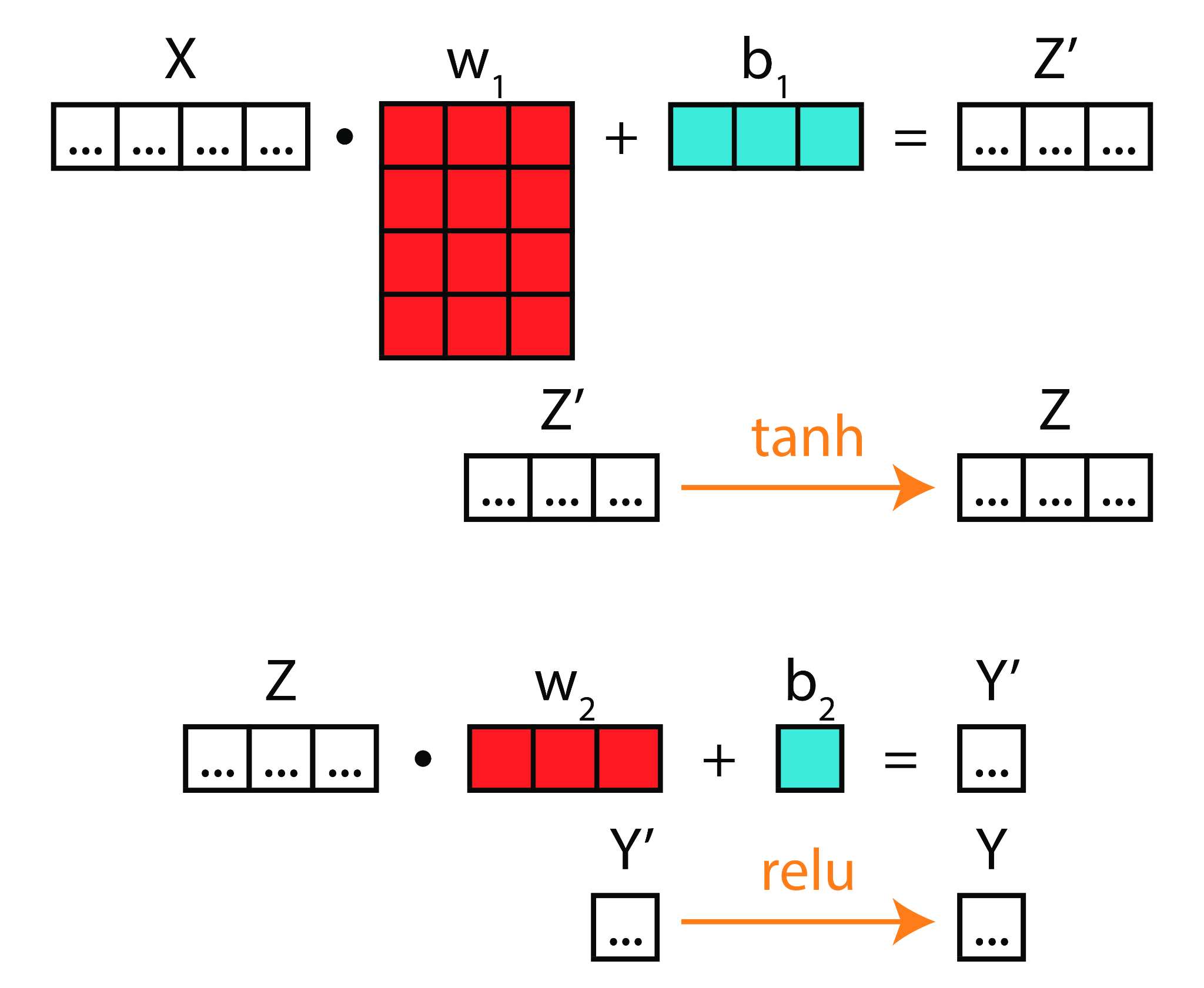 Fixed weights and biases
Kinda boring
One set of features: one result
‹#›
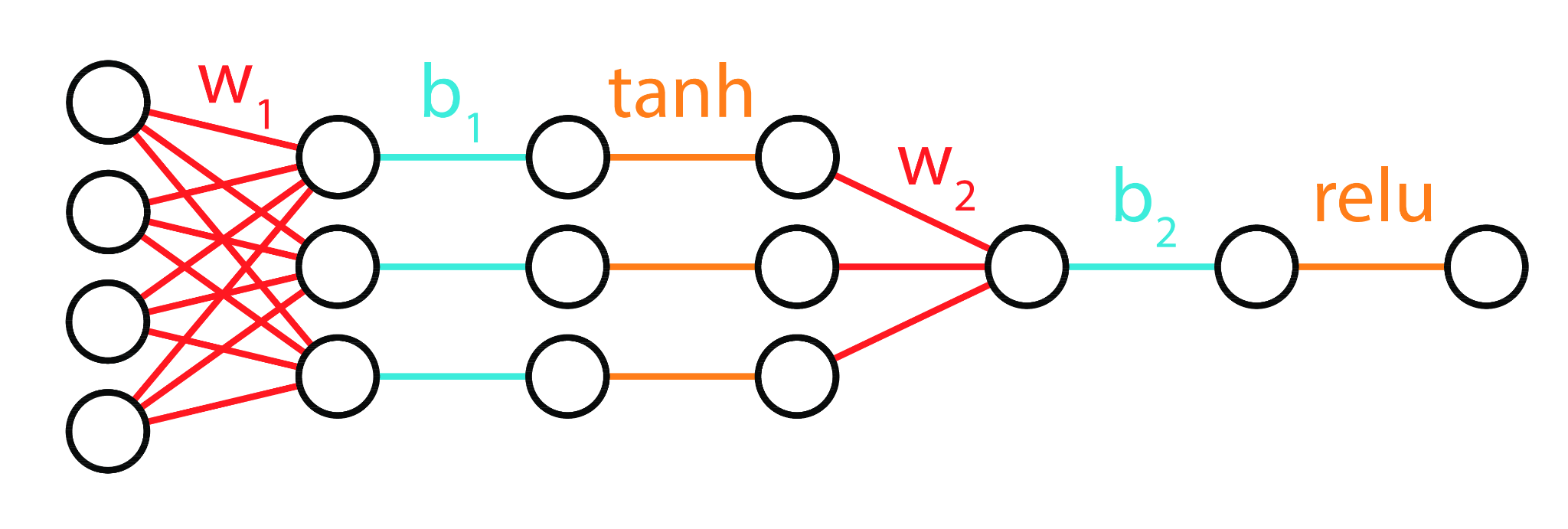 Bayesian Neural Network
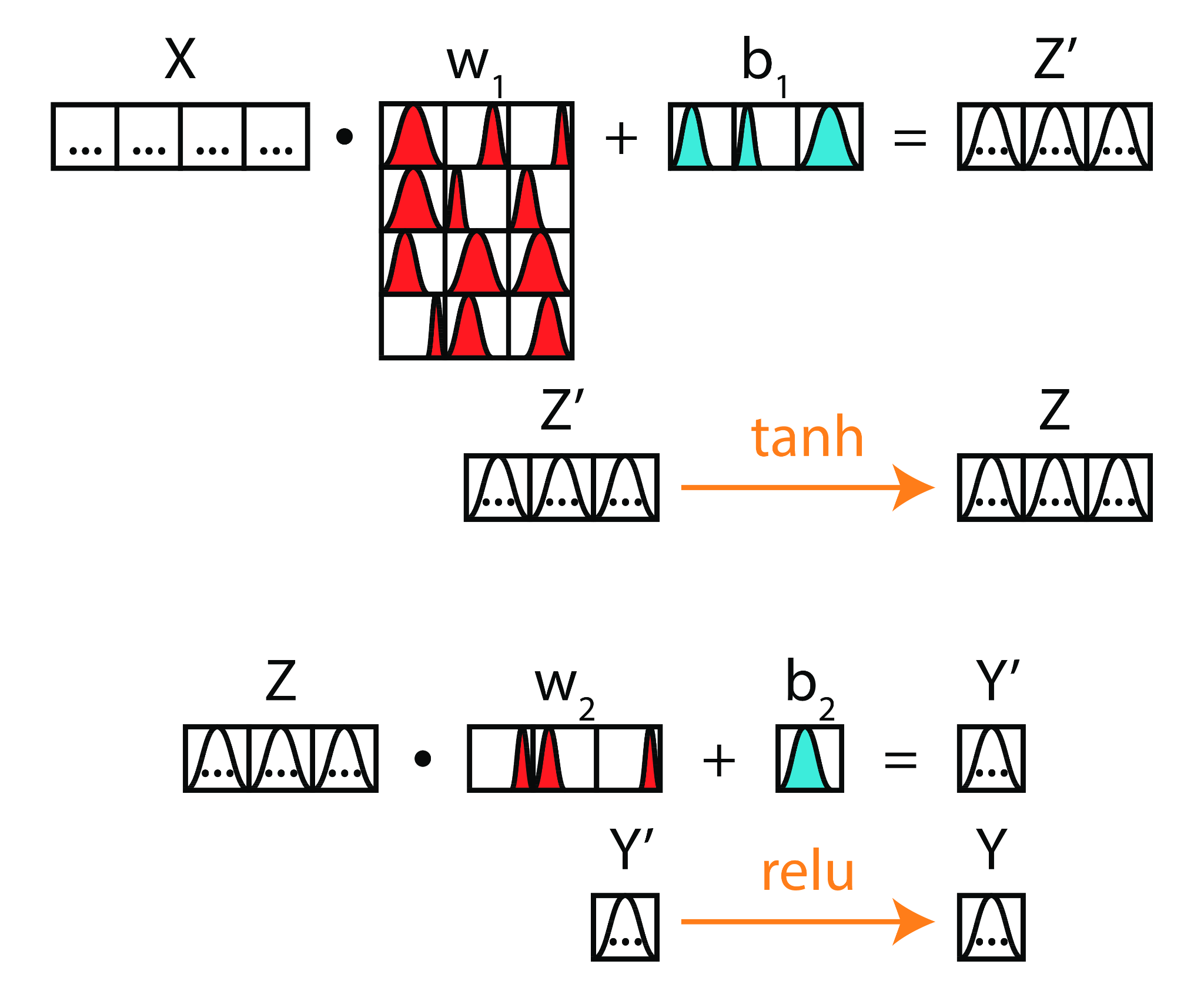 Gaussian distributions
Awesome Monte Carlo sampling
The weights and biases are drawn following these distributions
One set of features: different results possible
‹#›
Advantages of Bayesian Neural Networks
‹#›
Advantages vs Disadvantages
Robust to small datasets (less prone to overfitting)
“Conscious” of its uncertainties
Gives a probability distribution as an output
Can adapt easily to regular neural networks architectures
More computer demanding
Implementation more difficult
More complexe theory
‹#›
Bayesian Theory
‹#›
Comparison to Regular Neural Network Theory
Minimize the loss:
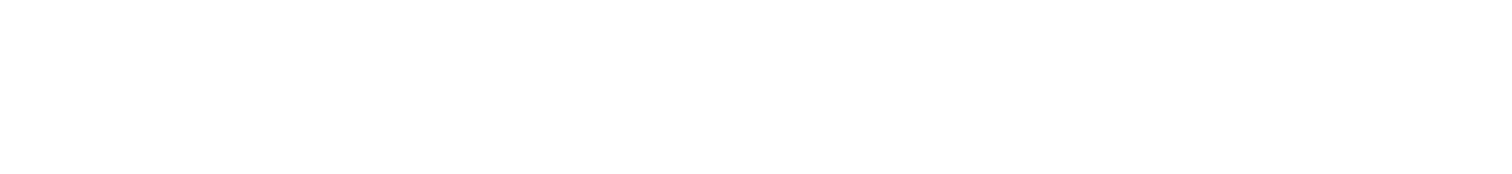 Regular theory
Equivalent to maximizing the likelihood:
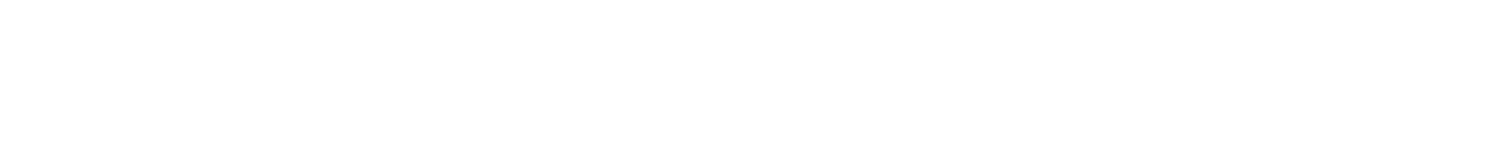 Calculate the posterior distribution:
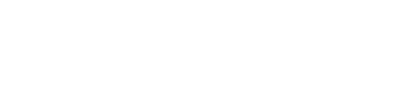 Bayesian theory
Baye’s rules (exact inference):
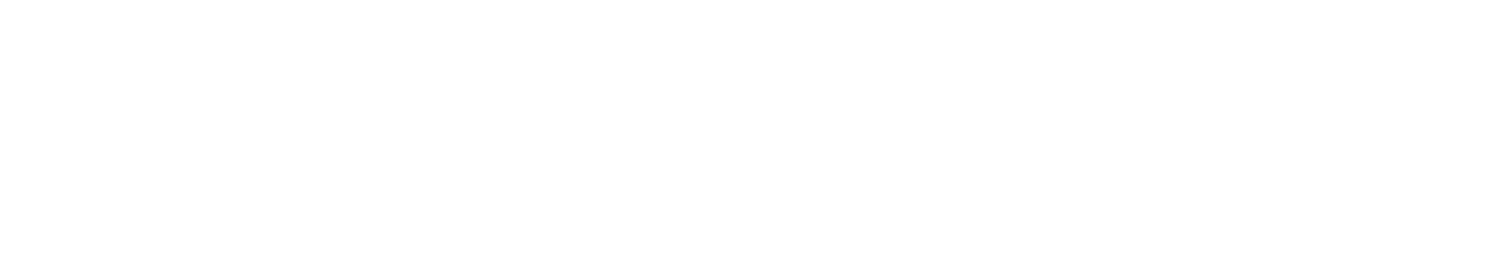 ‹#›
Approximation
Parametrized distribution
Posterior distribution
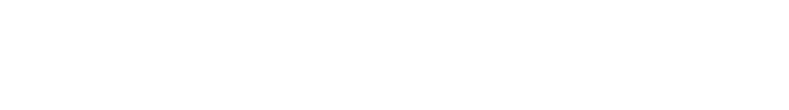 Kullbach-Liebler divergence:
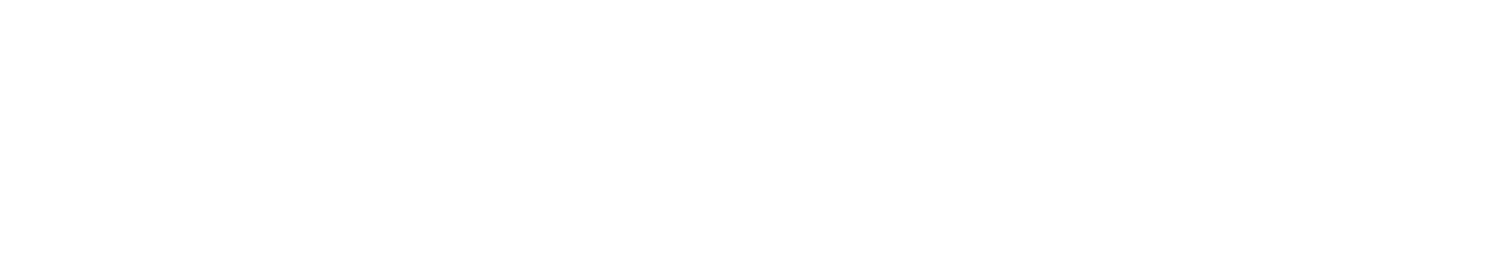 ‹#›
Loss function
Evidence Lower BOund (ELBO):
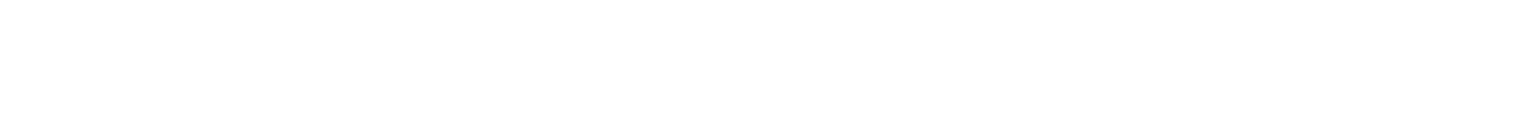 ‹#›
Custom dataset
‹#›
Building custom rings
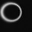 True ring
Adding noise to the dataset
The goal is to reproduce this noise
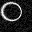 Noised ring
‹#›
The noise distribution
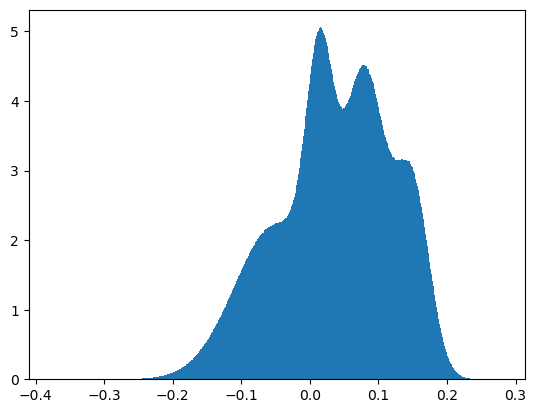 Depends on the features:
mean, width, position, angles
Make the model fit to this distribution
‹#›
Fitting the noise distribution
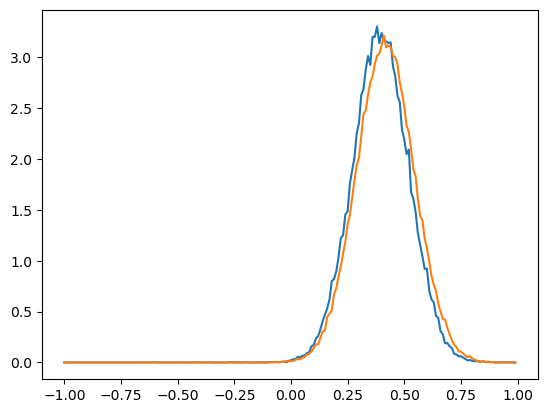 Working first on a simpler distribution
By minimizing the ELBO loss we can fit the distribution
blue = predicted distribution
orange = true distribution
‹#›
Updates
‹#›
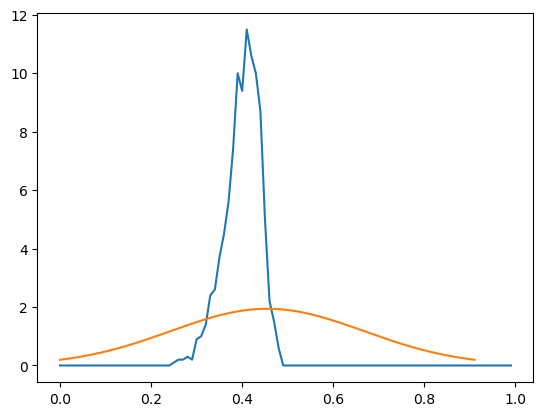 No convergence
blue = predicted distribution
orange = true distribution
‹#›
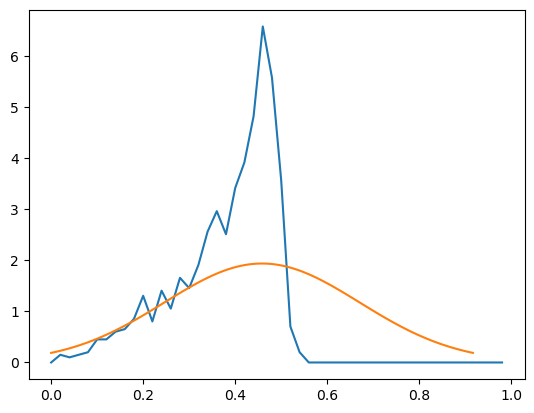 Partial convergence
blue = predicted distribution
orange = true distribution
‹#›
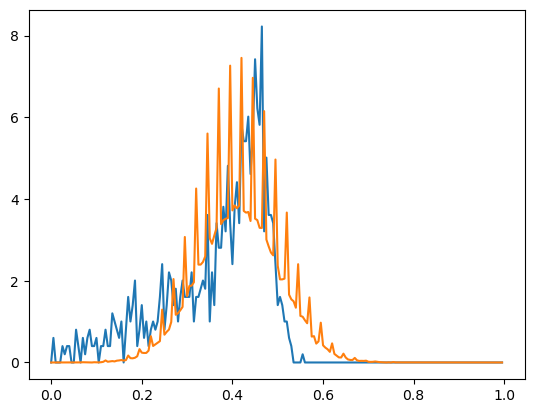 Real distribution
Discrete probability distribution
blue = predicted distribution
orange = true distribution
‹#›
The CODE
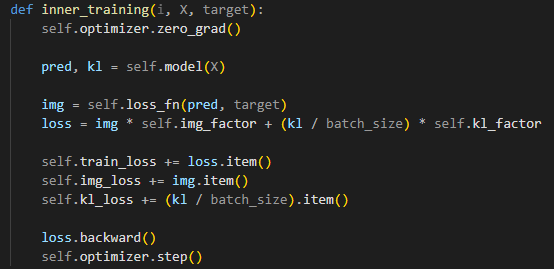 ‹#›
The CODE
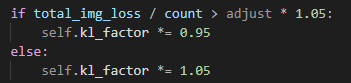 ‹#›
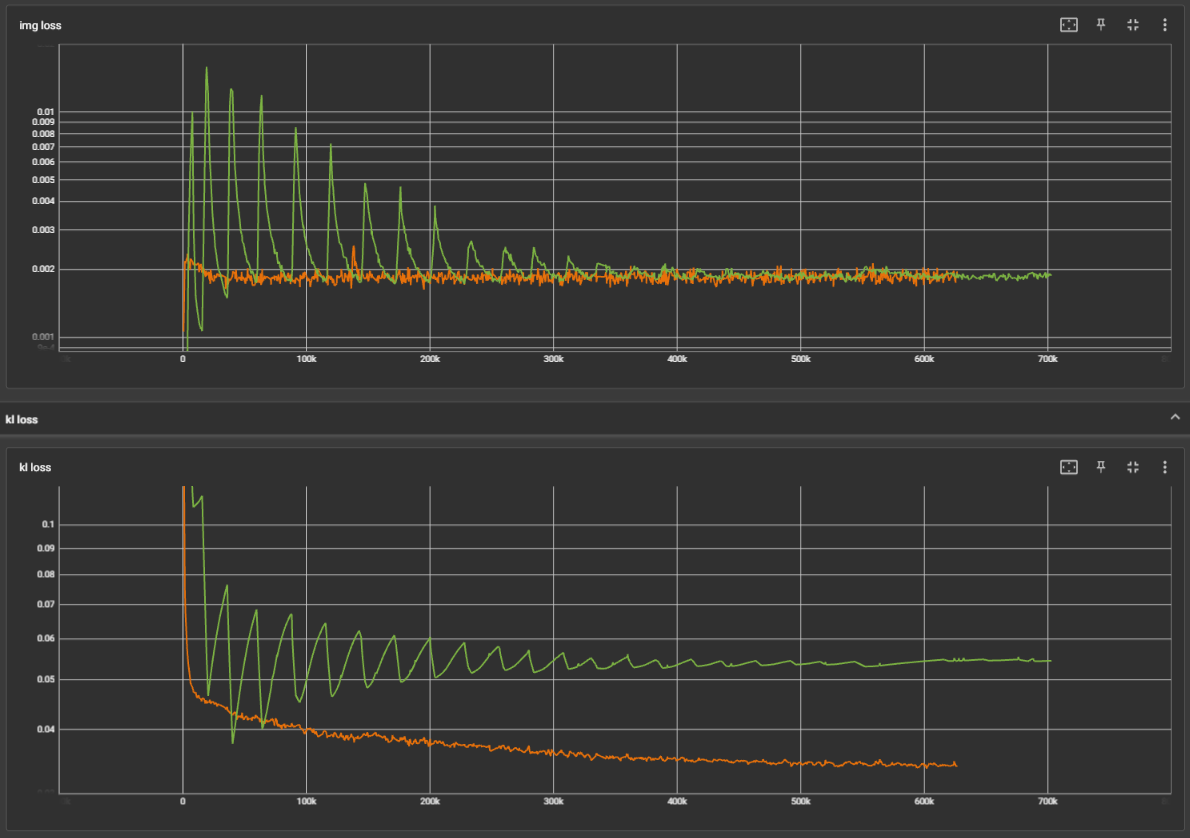 Image loss and KL loss
blue = factor switch
orange = kl_factor adjust
‹#›